UNIVERSITÀ DI GENOVASCUOLA POLITECNICA
Dipartimento di Ingegneria Civile, Chimica e Ambientale
Corso di laurea Triennale in Ingegneria Chimica e di Processo
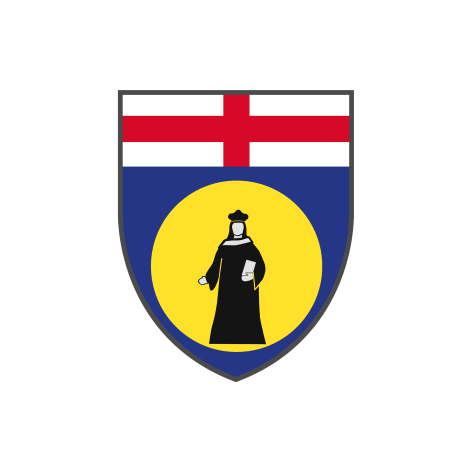 Validazione di protesi vascolari biodegradabili e bioriassorbibili in un bioreattore ad alte prestazioni
Relatori:                                                                    
Prof. Pier Francesco Ferrari
Prof. Jan Oscar PralitsCorrelatore:
Dott.ssa Fatemeh Ahmadpoor
Candidata:
Maragliano Beatrice
1
Patologie vascolari
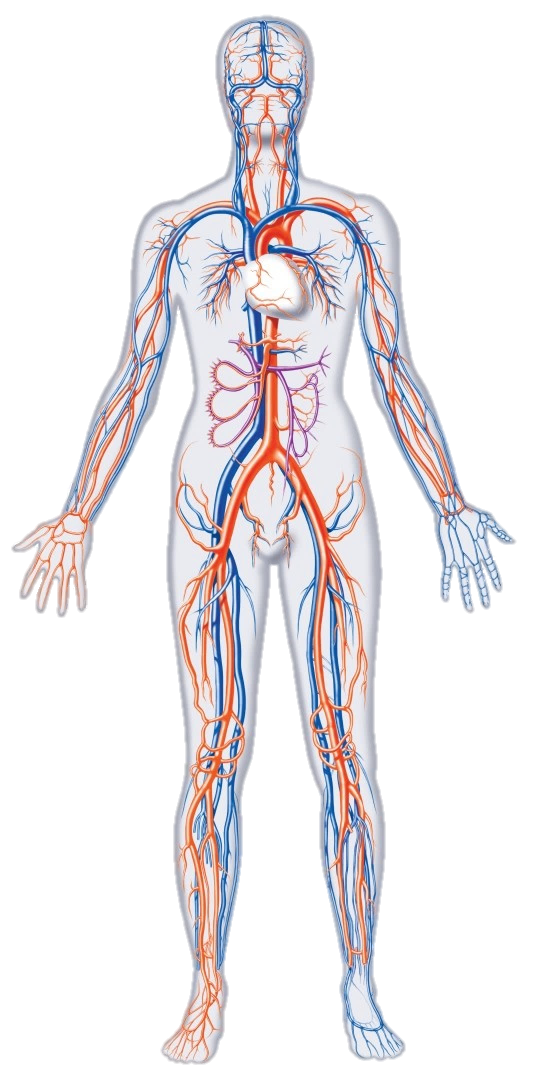 Le malattie cardiovascolari costituiscono la principale causa di morte per entrambi i sessi
Rappresentano circa il 33% dei decessi globali, con 18,6 milioni di morti ogni anno*
2
*(Organizzazione mondiale della sanità)
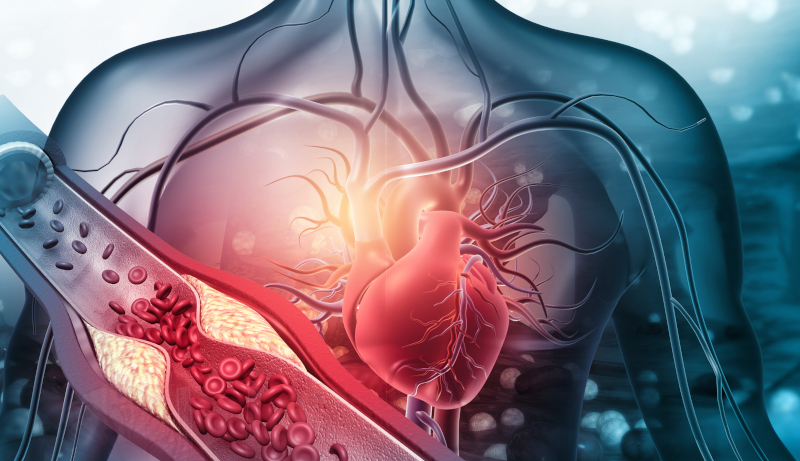 Aterosclerosi
Malattia cronica a carico         delle pareti arteriose
Formazione di placche aterosclerotiche
Attacco cardiaco e ictus
3
Strategie per contrastare l’aterosclerosi
Approccio farmacologico
Angioplastica
Bypass
Protesi sintetiche
Innesti autologhi
4
Protesi sintetiche
Risposta immunitaria avversa
Elevata riproducibilità
Controllo del processo di degradazione
Mancanza di sistemi di riconoscimento cellulare
Controllo delle proprietà meccaniche
5
Bioreattori per Ingegneria Tissutale
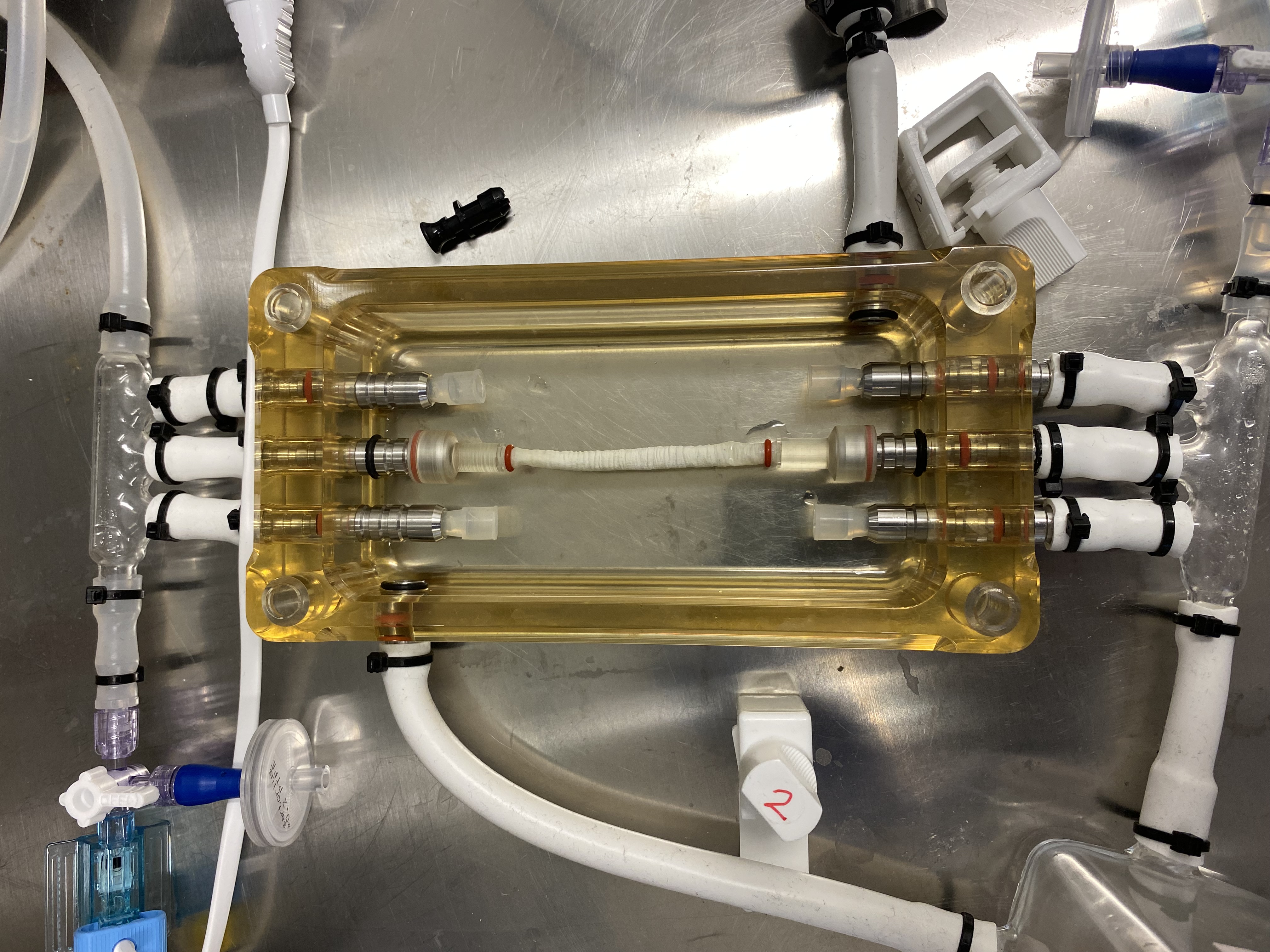 Simulazione del sistema cardiovascolare
Accurato controllo delle condizioni operative
6
Obiettivi
Ottimizzazione produzione innesti di piccolo calibro
Validazione modalità di utilizzo e componenti bioreattore
Studio comportamento scaffold in condizioni dinamiche
Caratterizzazione meccanica e morfologica
7
Preparazione protesi sintetiche
Coating con gelatina
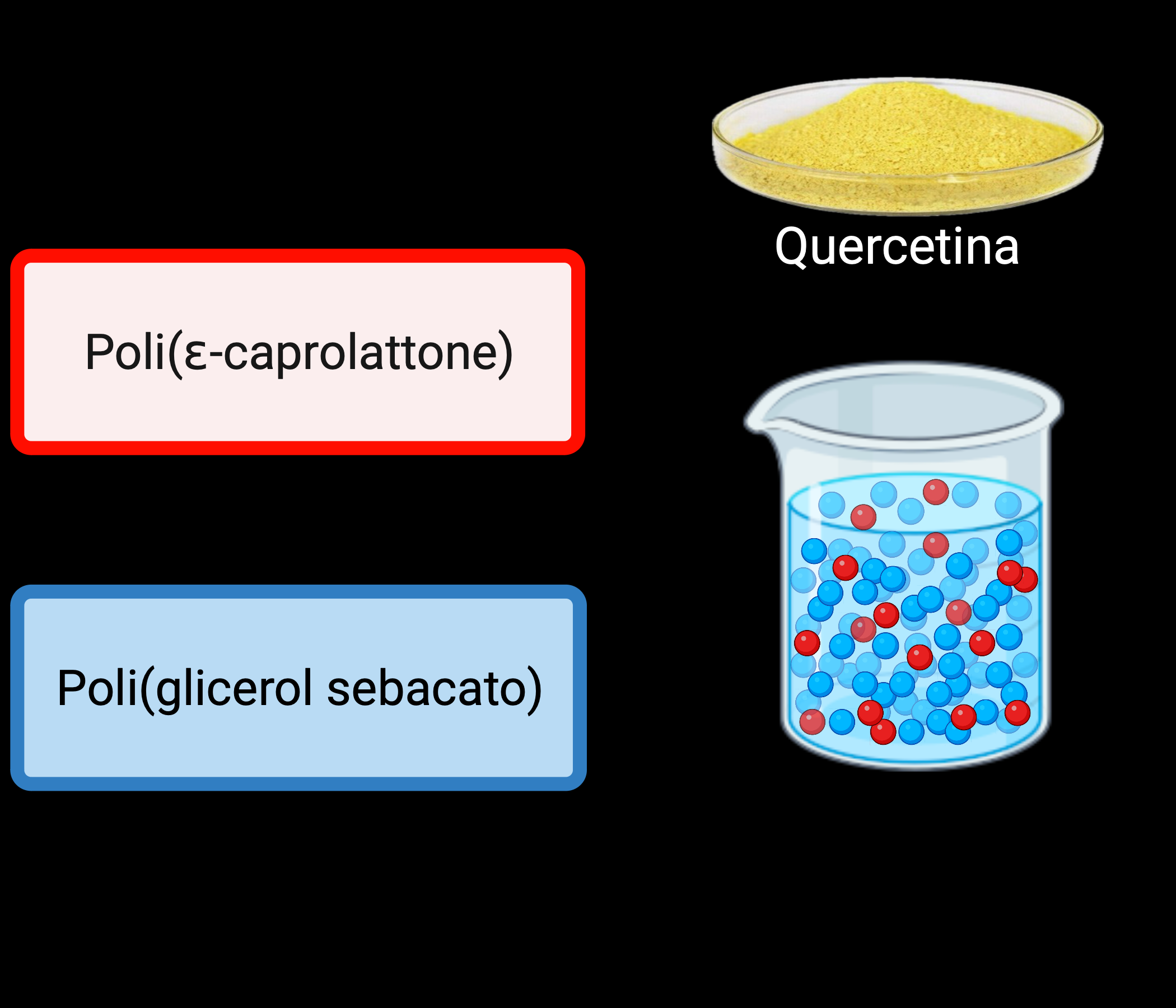 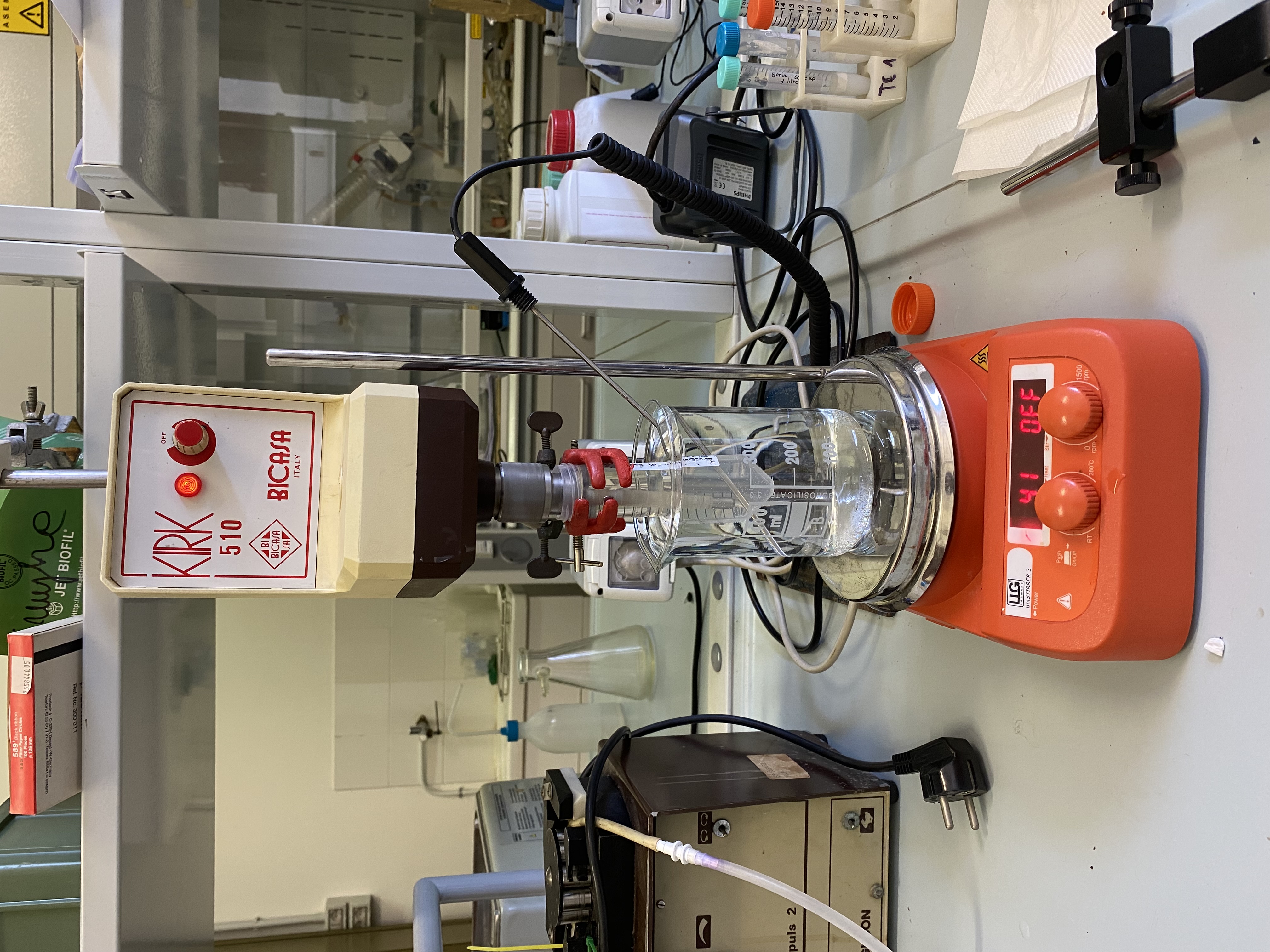 8
Bioreattore ad alte prestazioni
1
12
14
15
10
7
16
11
3
6
4
2
9
8
5
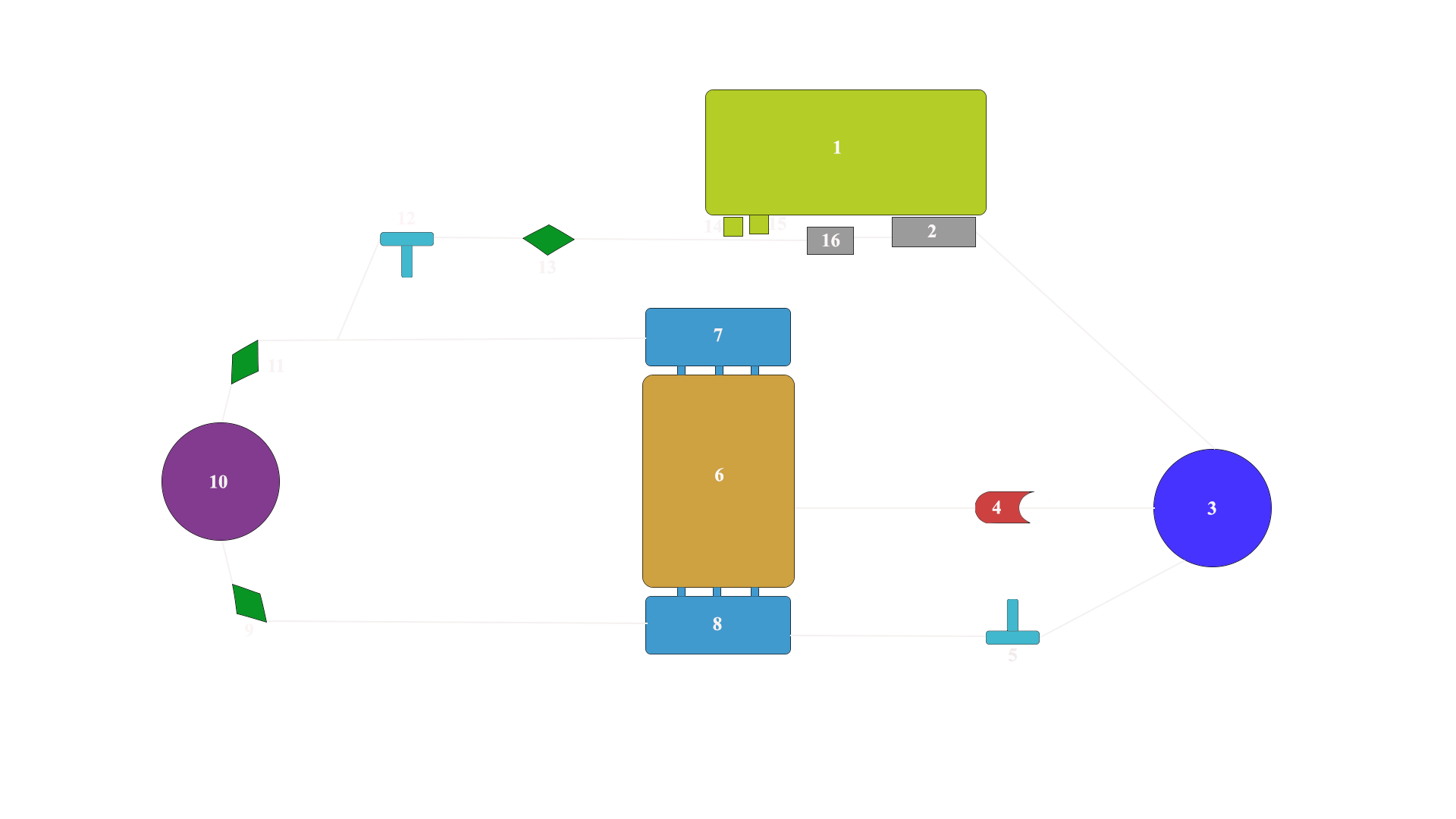 9
Prove di caratterizzazione
Analisi morfologica
Meccanica
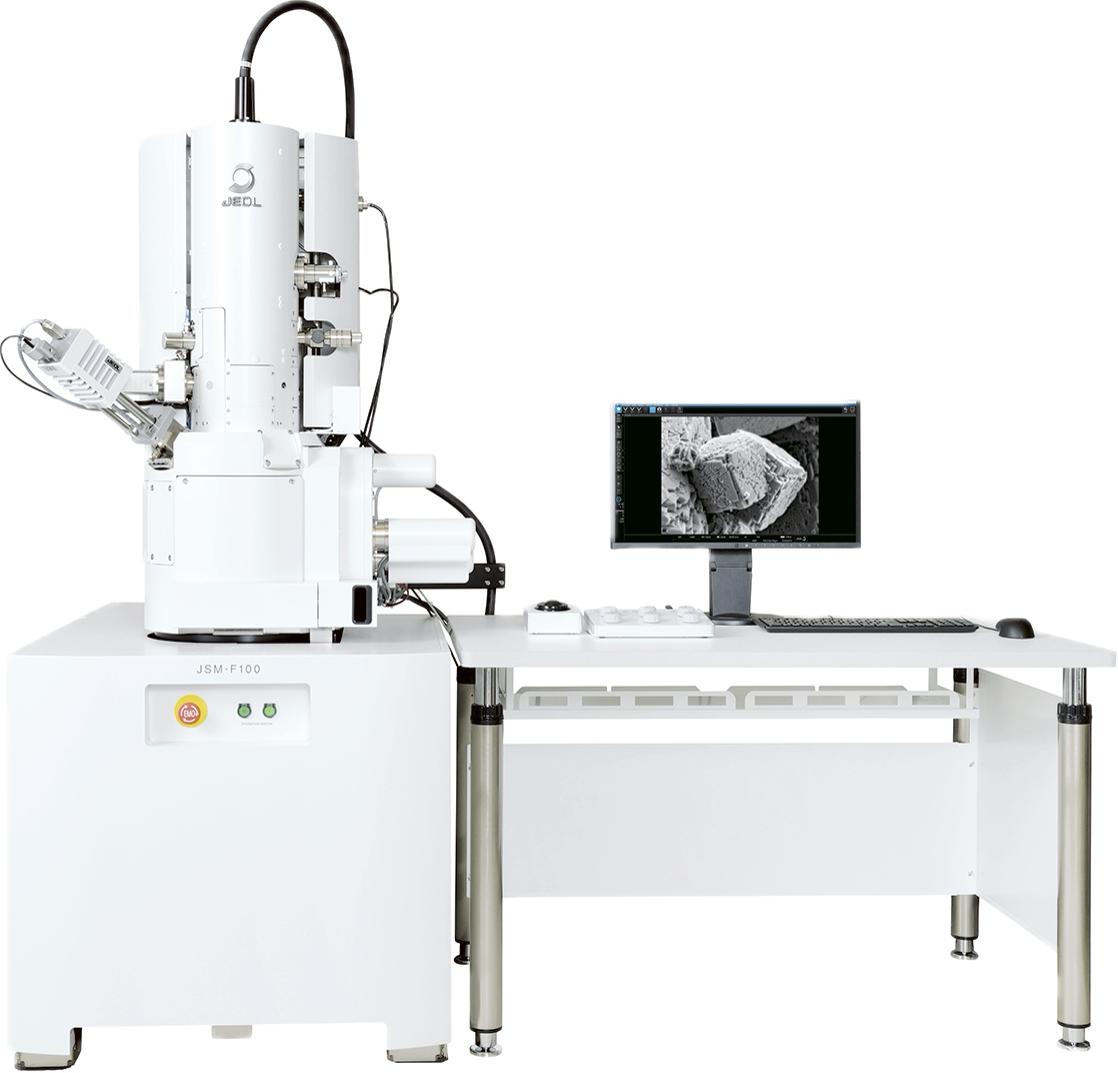 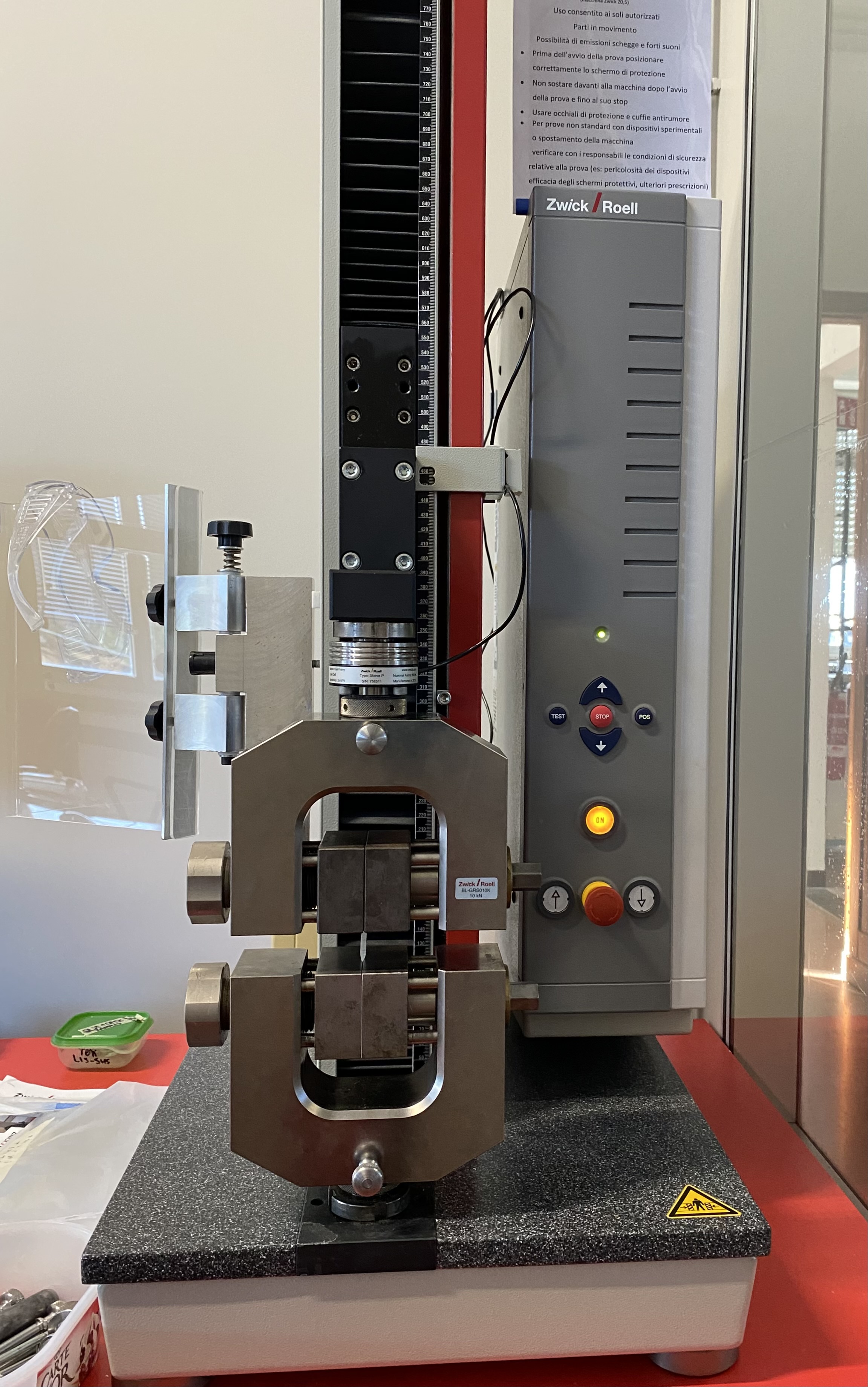 Microscopia elettronica
Trazione uniassiale
10
Analisi morfologica
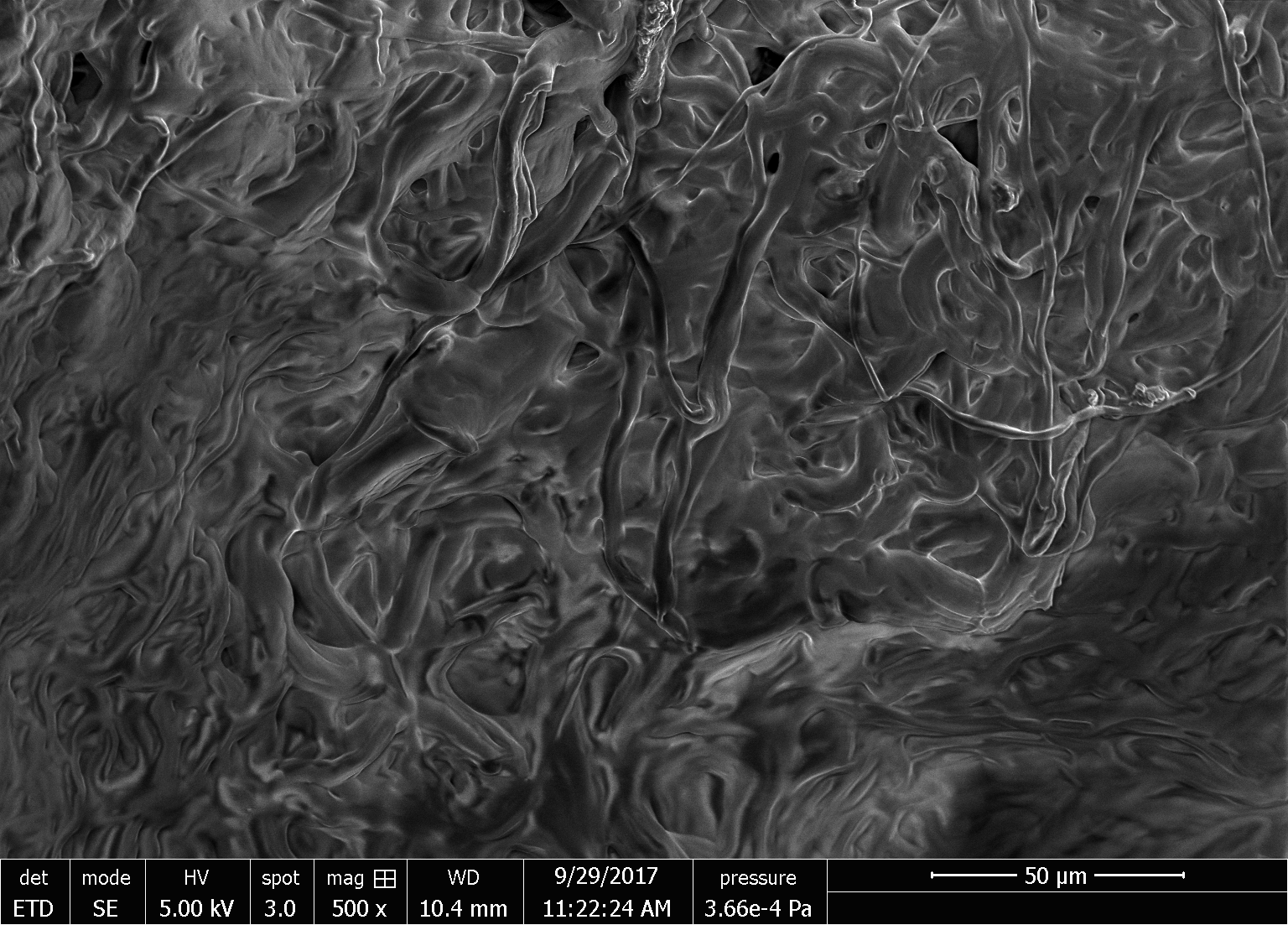 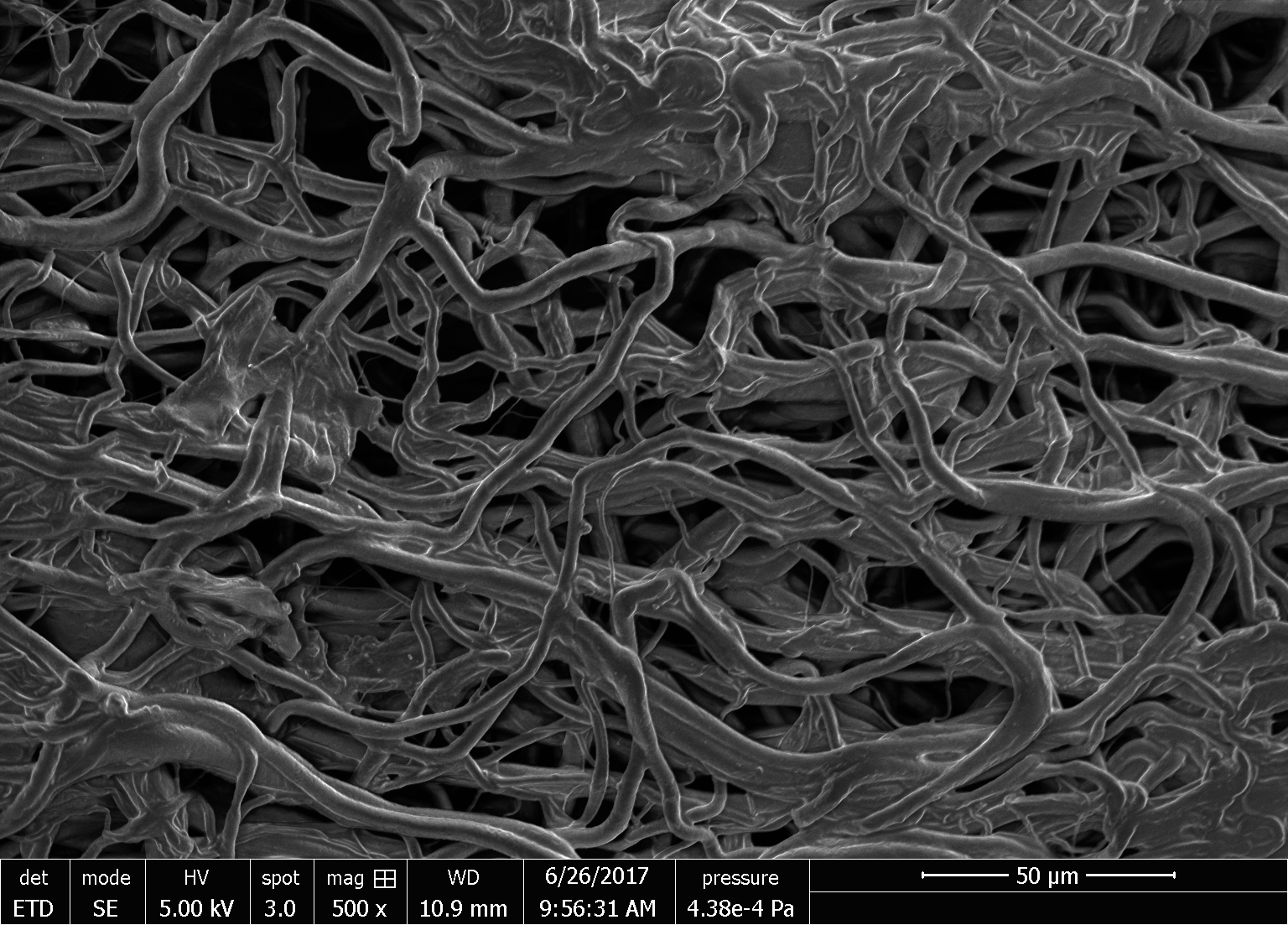 11
Calcolo degradazione e swelling percentuale
12
Prova di trazione uniassiale
13
Rilascio di gelatina nel tempo
14
Rilascio di gelatina nel tempo
Elevata solubilità gelatina in soluzioni acquose
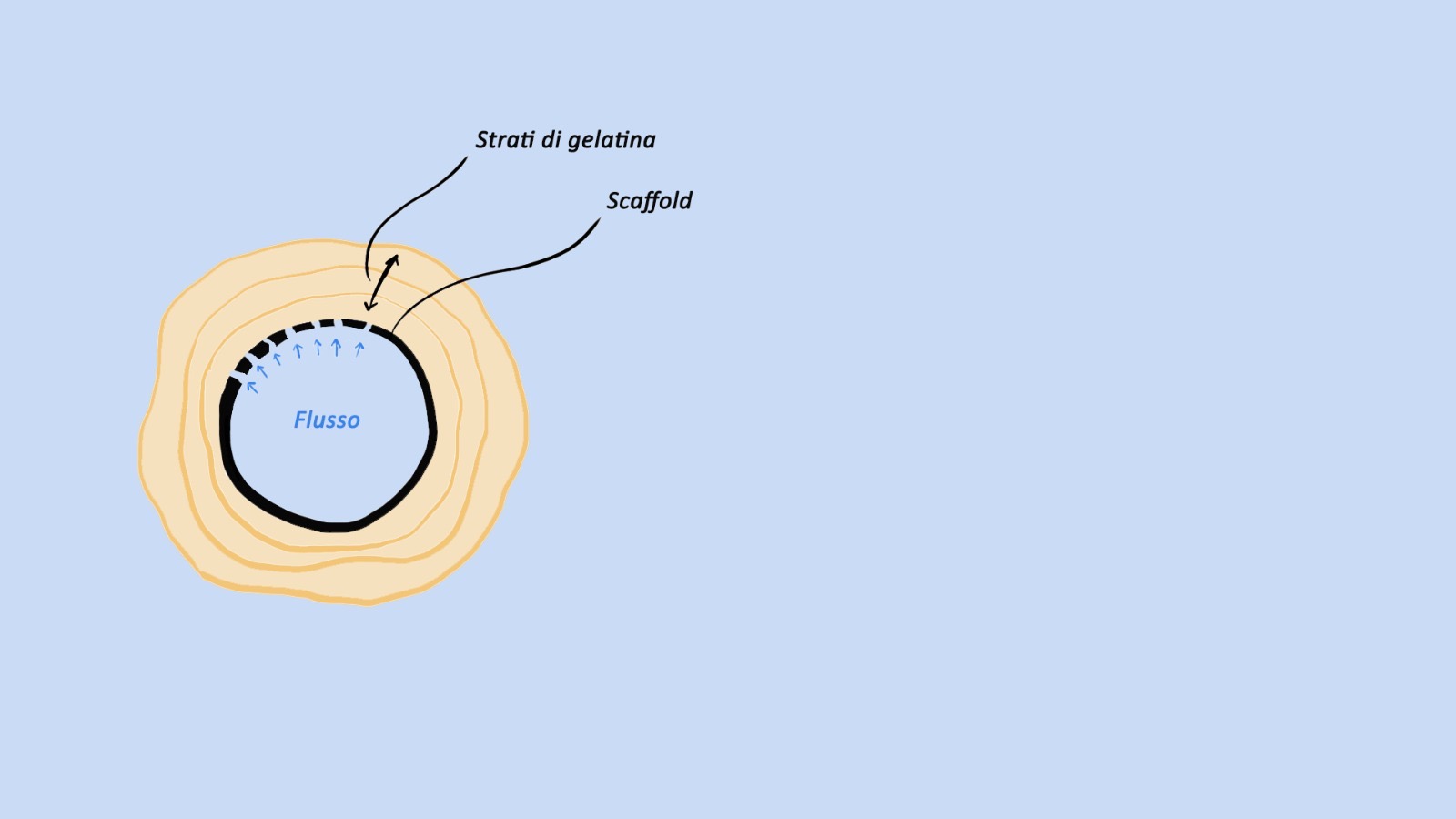 Disposizione della gelatina in diversi strati
Influenza del flusso solo internamente allo scaffold
15
Influenza variazione di flusso sull’andamento dei rilasci di gelatina nel tempo
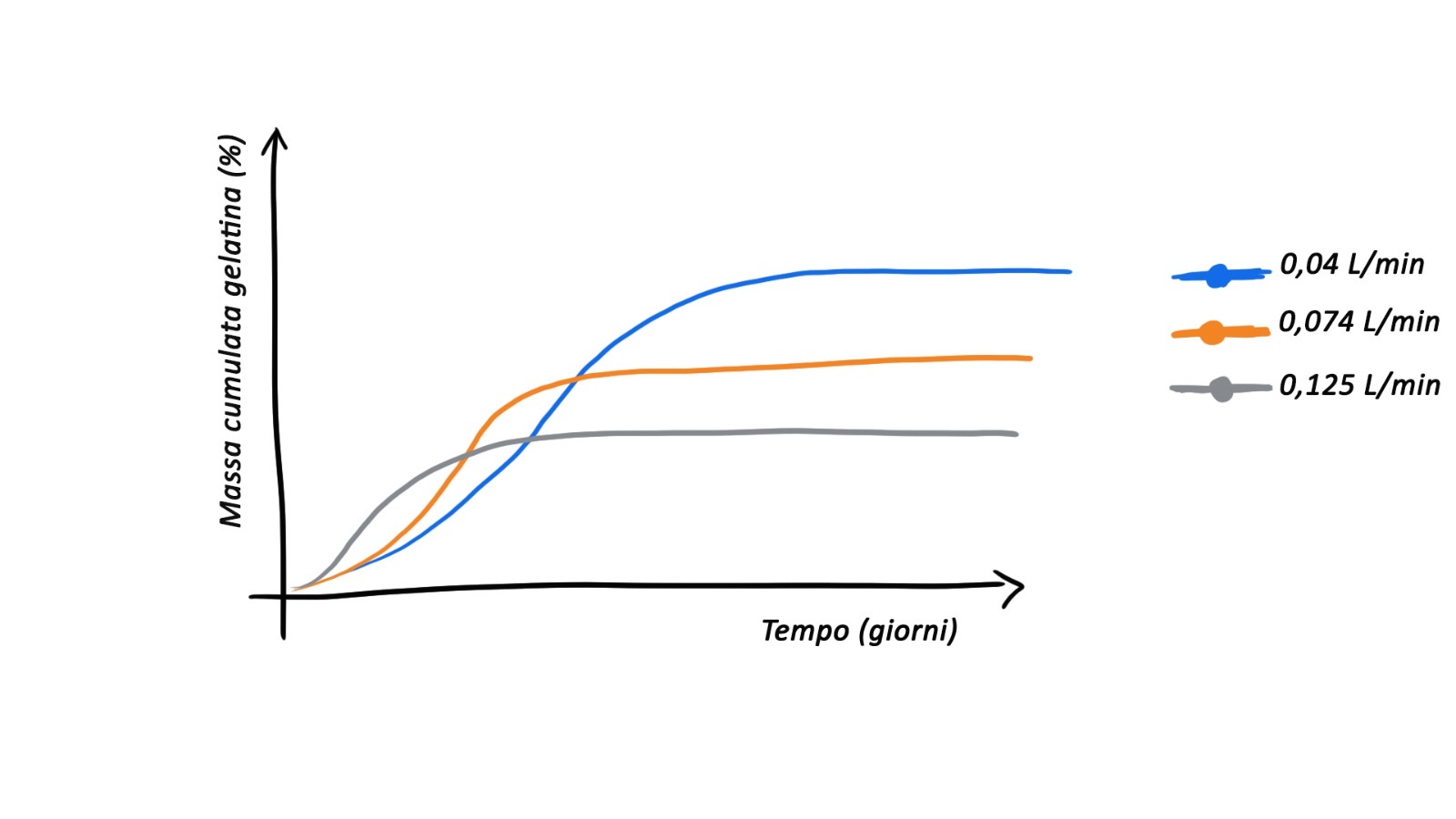 16
Rilascio quercetina nel tempo
17
Rilascio quercetina nel tempo
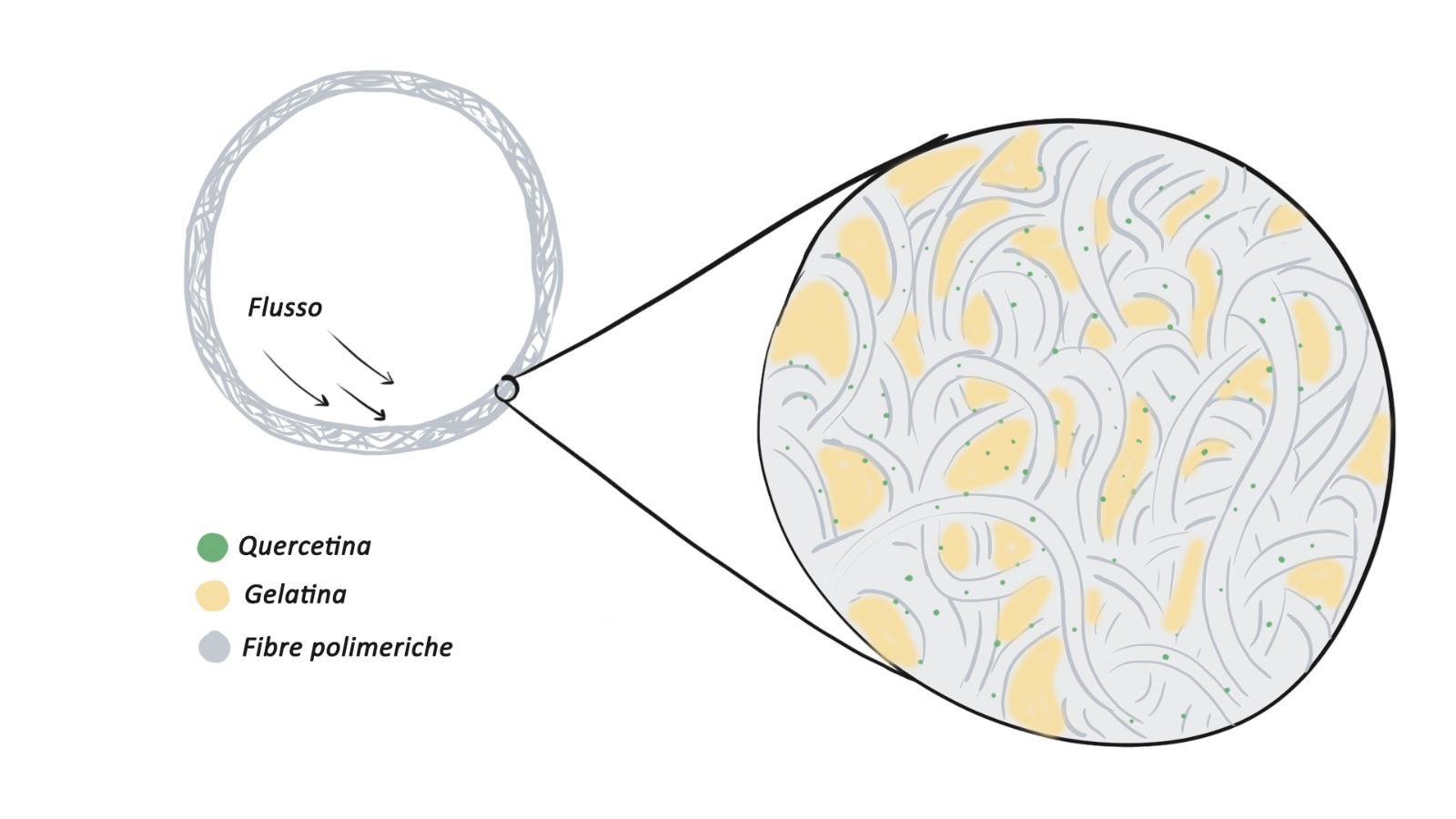 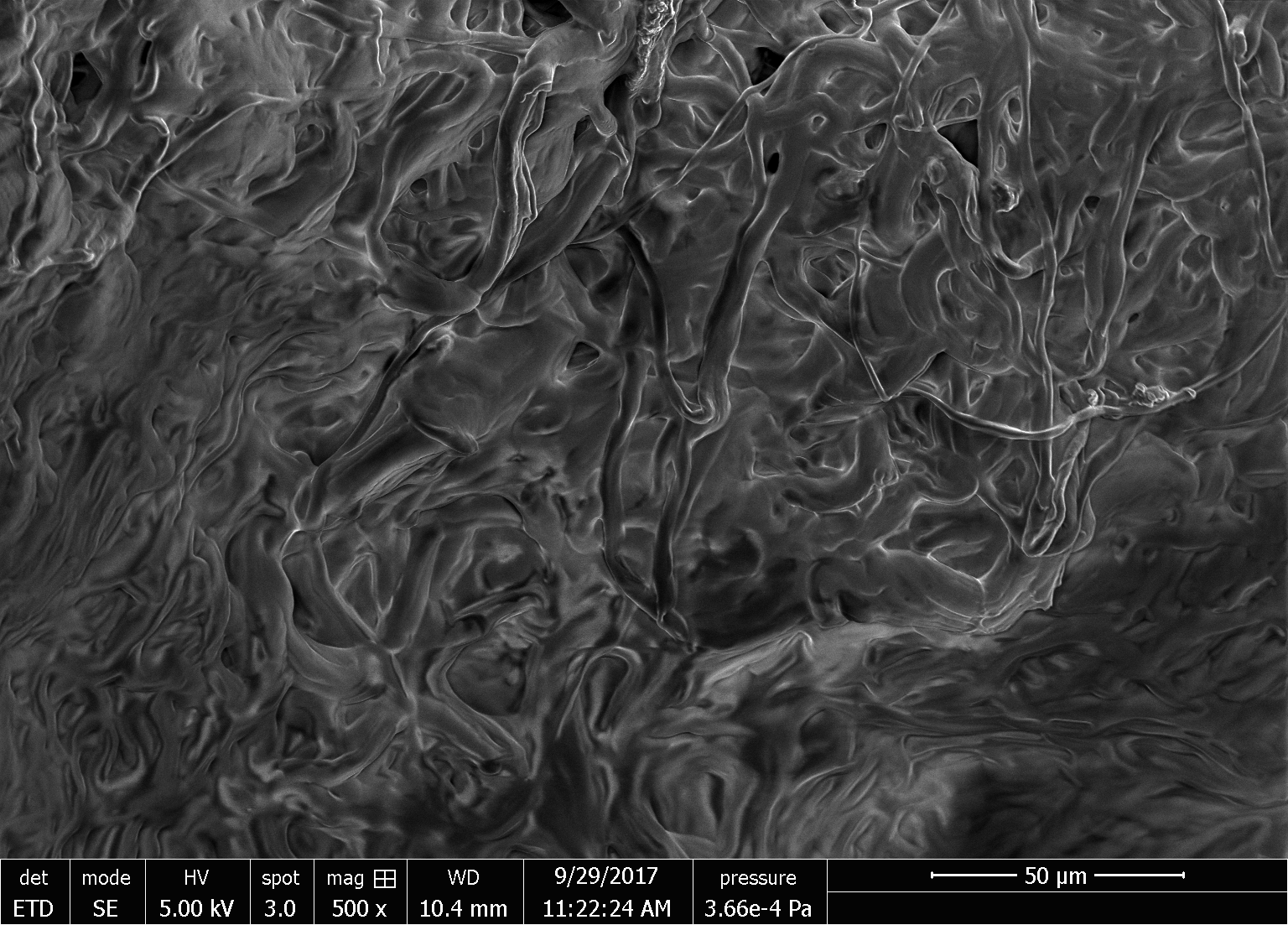 18
Forze fluidodinamiche
19
Conclusioni
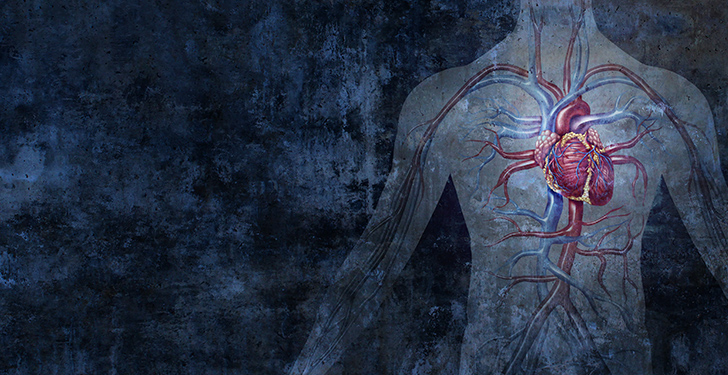 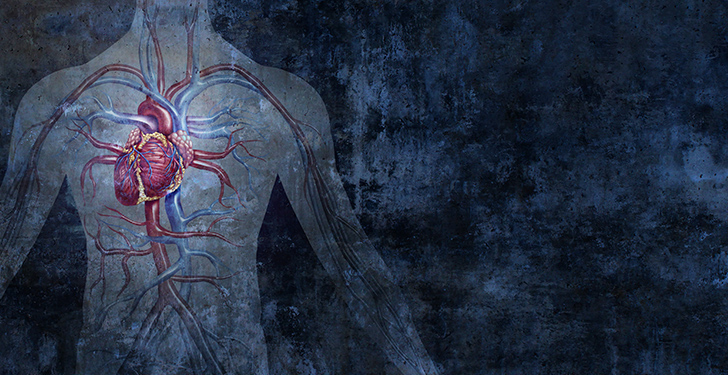 Set-up di un bioreattore ad alte prestazioni per la validazione di protesi vascolari di piccolo calibro

 Proprietà morfologiche, chimico-fisiche e meccaniche idonee per sostituti vascolari
Prospettive future
Studio delle proprietà delle protesi di piccolo calibro in presenza di condizioni di flusso pulsato
20
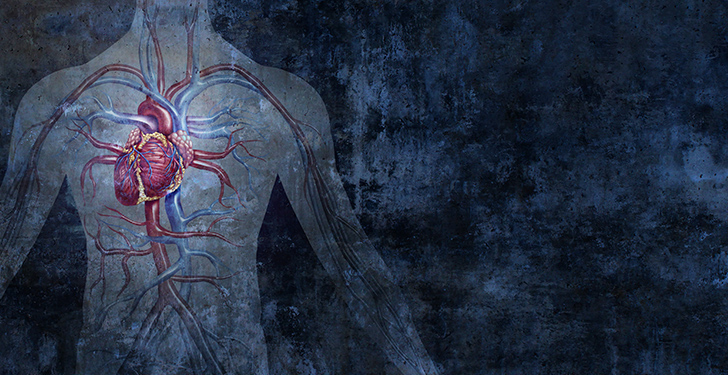 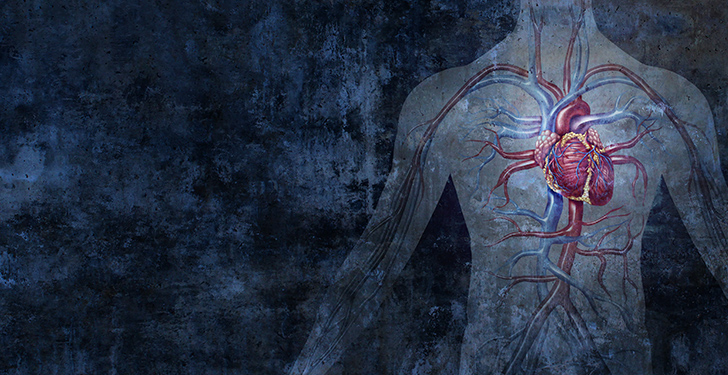 Grazie per l’attenzione
21